PRINTABLE CAREGIVER DAILY CHECKLIST
LOCATION
CAREGIVER NAME
NAME OF PERSON BEING CARED FOR
DAY/DATE
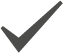 TASK CATEGORY
TASK DESCRIPTION
NOTES
Personal Care
Bathing/Showering
Oral Hygiene
Dressing/Grooming
Medication Management
Morning Medications
Afternoon Medications
Evening Medications
Mobility/Exercise
Morning Walk
Physical Therapy Exercises
Medical Care
Blood Pressure Check
Glucose Level Check
Household Management
Clean Living Area
Laundry
Grocery Shopping
Mental/Emotional
Social Interaction
Recreational Activities
Safety
Check for Hazards
Update Emergency Contacts